Ріст і розвиток організмів
Ріст – це поступальна зміна (збільшення) маси і розмірів організму, органа, клітини за рахунок процесів метаболізму; це незворотнє збільшення маси сухої протоплазми.
Типи росту організмв
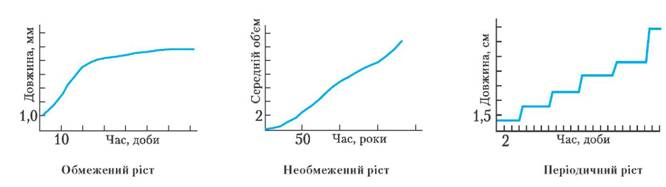 За характером росту:
Якщо ж у процесі росту різні частини тіла ростуть з різною швидкістю, і, як результат, пропорції тіла з часом змінюються, то має місце алометричний тип росту.
Якщо ріст усіх частин тіла здійснюється рівномірно й пропорції тіла в результаті залишаються без змін, то такий тип росту називають ізометричним.
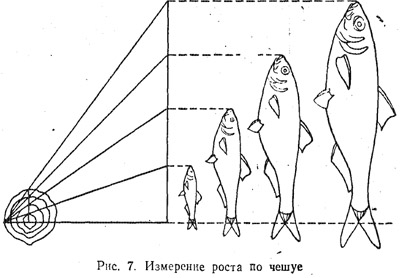 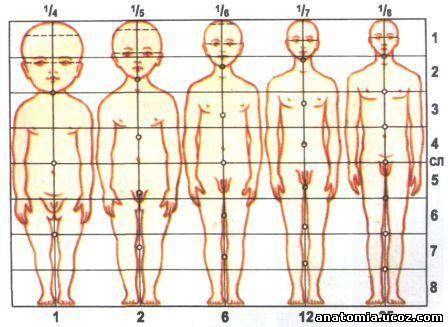 Типи росту клітин:
Ауксентічний - ріст, що йде шляхом збільшення розмірів клітин.
Проліфераційний ріст здійснюється за рахунок поділів клітини.
Це рідкісний тип зростання, що спостерігається у тварин з постійною кількістю клітин, таких, як  круглі черв'яки, личинки комах. Зростання окремих клітин нерідко пов'язаний з поліплоїдизація ядер.
Регуляція росту у рослин
Регуляція росту у тварин(Найбільшу роль у регуляції процесів росту у тварин відіграє ендокринна система, яка здійснює цей процес за допомогою гормонів.)
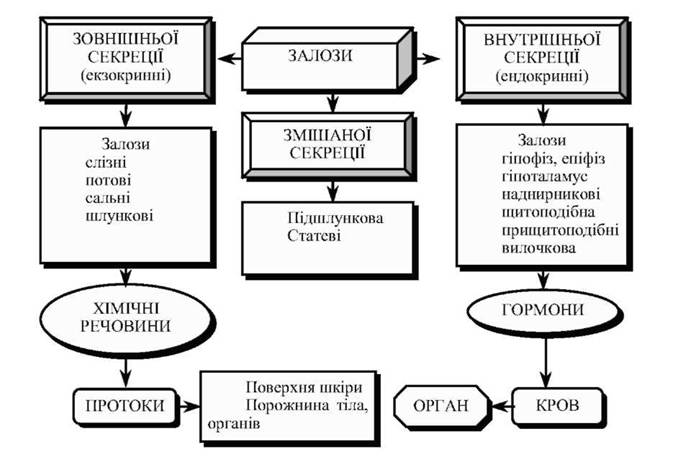 Гормони ендокринної системи
Вплив на ріст організму людини факторів:
Ендогенних
(зовнішні)
Екзогенних
(Внутрішні)
характер харчування;
 захворювання;
 рівень фізичних навантажень;
дію шкідливих факторів (алкоголь, паління, споживання наркотиків) тощо.
спадковість;
стадія онтогенезу;
 індивідуальні особливості обміну речовин;
рівень гормонів;
психологічний стан тощо.
Розвиток організму, або онтогенез, – це сукупність послідовних морфологічних, фізіологічних і біохімічних перетворень, які зазнає організм від моменту його зародження до смерті.
Етапи розвитку
Ембріональний
Постембріональний
Передзародковий етап - включає розвиток статевих клітин і запліднення
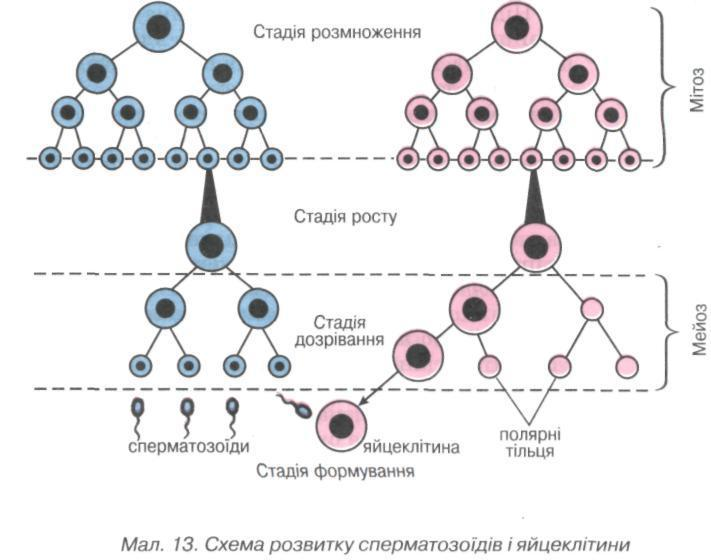 Стадії ембріонального розвитку
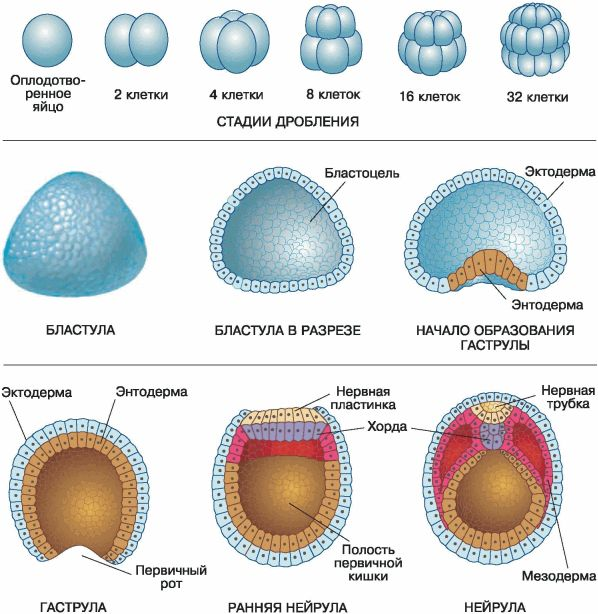 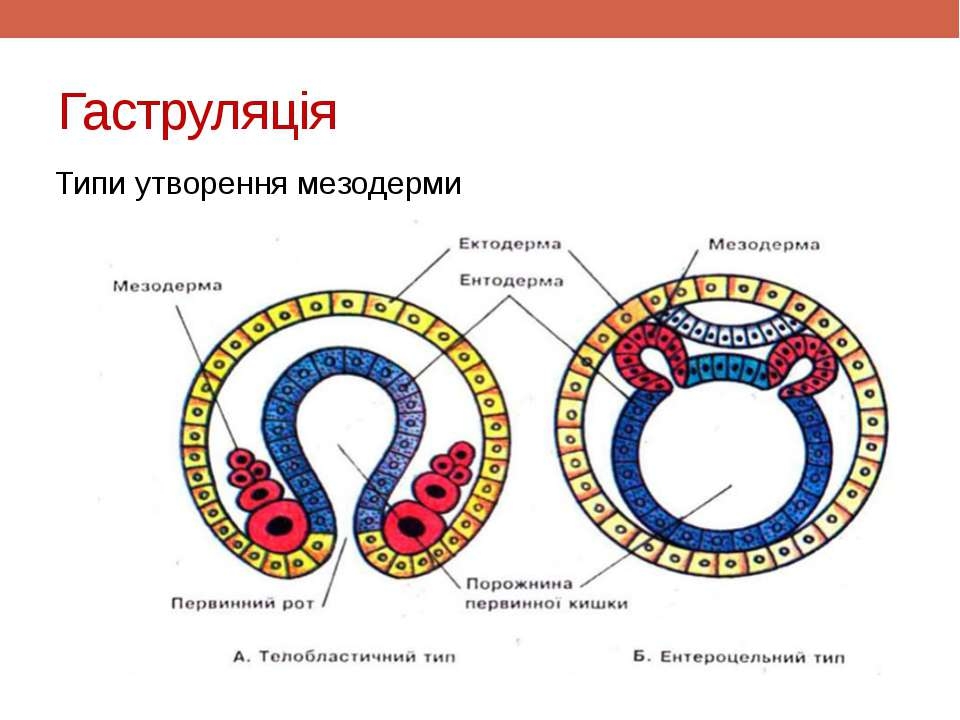 Розподіл тварин за зародковими оболонками
Анамнії — це хордові тварини, у яких у процесі ембріонального розвитку не утворюються зародкові оболонки До анамній відносять усі пер-винноводні групи хордових: безщелепних, риб і амфібій
Амніоти — це хордові тварини, у яких у процесі ембріонального розвитку утворюються зародкові оболонки. Амніоти є первинноназемними організмами. Ця група виникла в умовах суходолу, і всі її представники, які перейшли до життя у воді, є вторинноводними організмами. Ця група включає рептилій, птахів і ссавців
Зародкові оболонки
Амніон розвивається зі складок ектодерми та мезодерми, які підіймаються і замикаються над зародком. Амніотична порожнина, що утворюється при цьому, заповнюється амніотичною рідиною і захищає зародок від механічних ушкоджень.
Хоріон плацентарних ссавців (у плазунів і птахів цю оболонку зазвичай називають серозною) закладається ще на стадії бластоцисти, утворюючись з клітин трофобласта і мезодерми. Він безпосередньо контактує зі стінкою матки своїми ворсинками.
Алантоїс формується як виріст заднього відділу кишки зародка; у його утворенні беруть участь ентодерма та мезодерма.
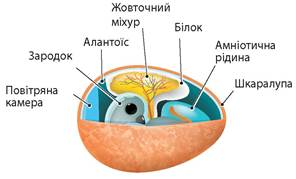 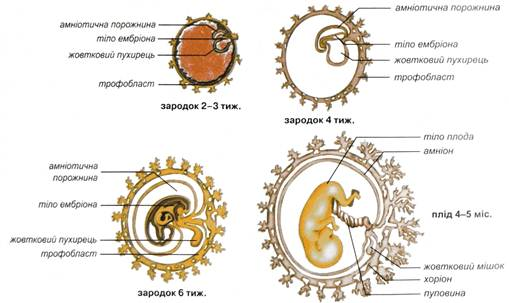 ЕМБРІОНАЛЬНИЙ РОЗВИТОК ЛАНЦЕНТНИКА
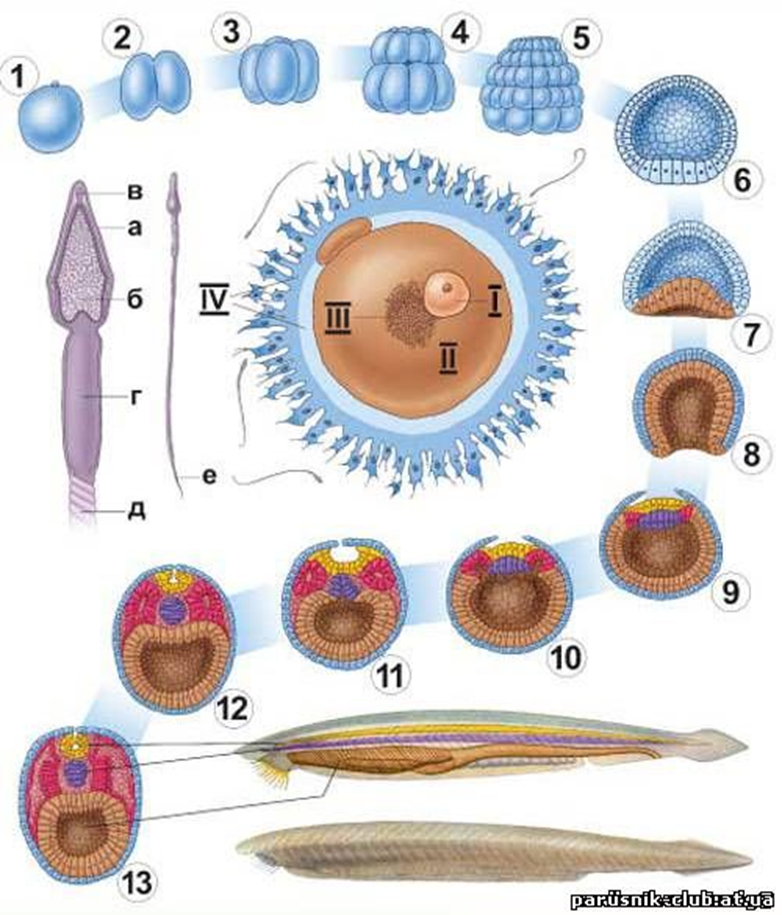 Розвиток амфібій, на прикладі жаби
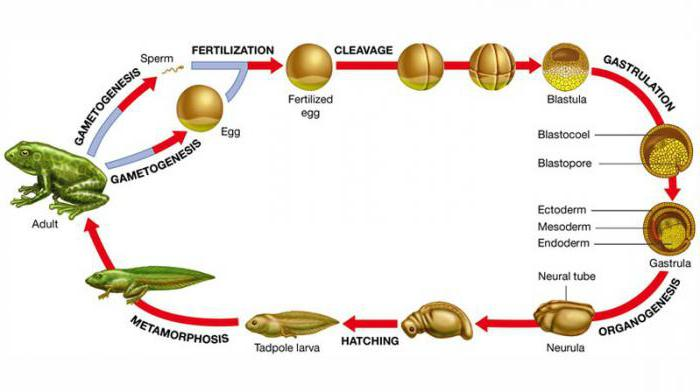 Розвиток птахів, на прикладі курки
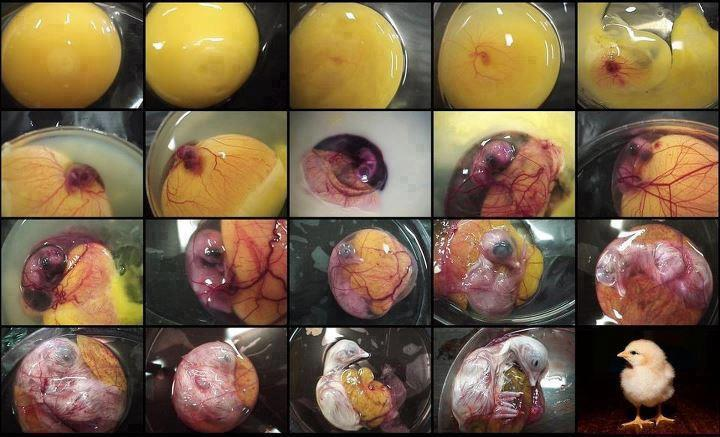 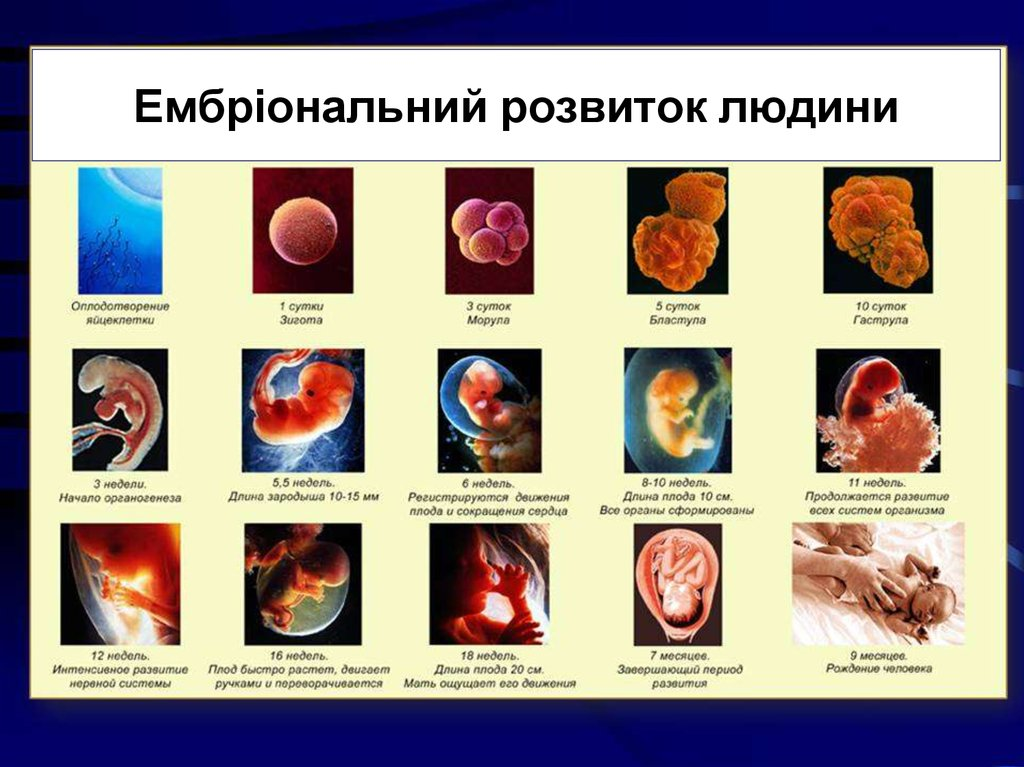 Постембріональний розвиток людини
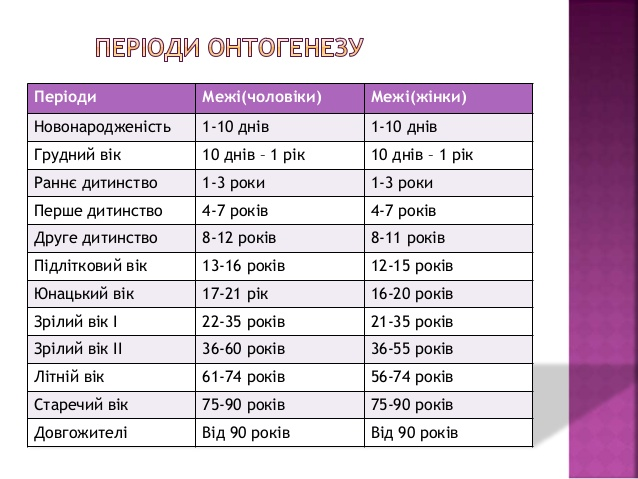 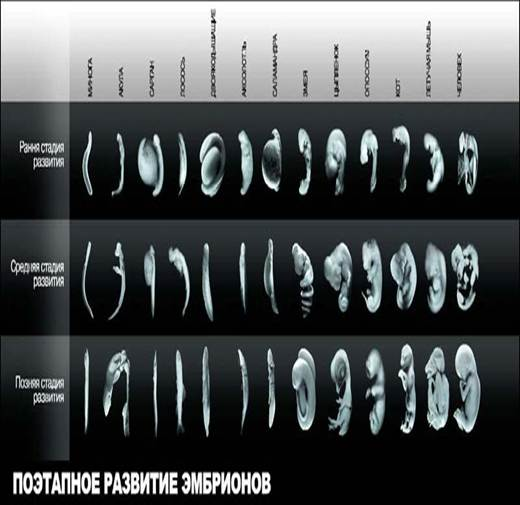 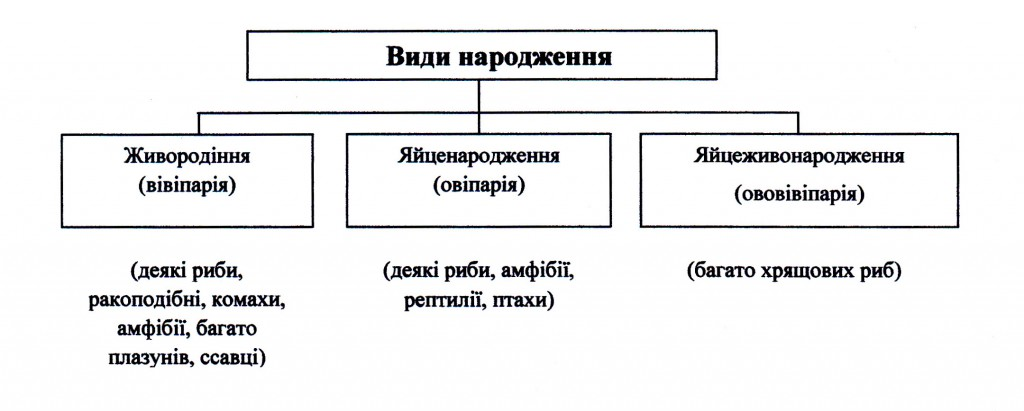 Непрямий розвиток, або розвиток з метаморфозом широко поширений серед безхребетних, є він і у нижчих хребетних (асцидій, частини риб, амфібій). Серед безхребетних розвиток з метаморфозом зустрічається у губок, кишковопорожнинних, паразитичних плоских червів, немертин, нематод, багатощетинкових червів (polychaeta), більшості ракоподібних, комах, молюсків, напівхордових, голкошкірих.
Прямий розвиток зустрічається у безхребетних (вільноживучі плоскі черви, коловертки, малощетинкові черви (oligocheta), п’явки, павукоподібні) та хордових (круглороті (міксини), частина риб, плазуни, птахи, ссавці).
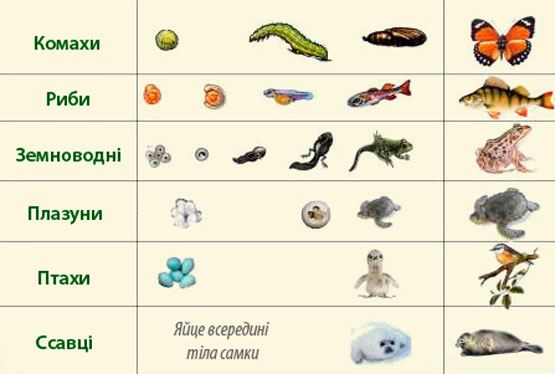 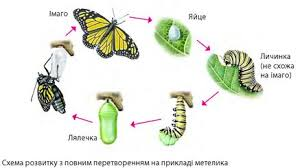 Метаморфоз у комах
неповне перетворенне (геміметаболії)
повне перетворення (голометаболії)
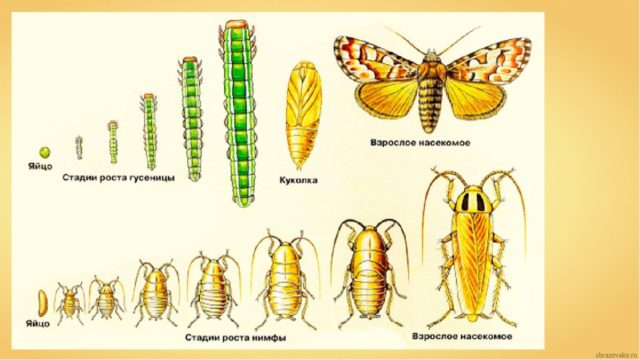